Менеджери паролів. Фактори, які вплинуть на ваш вибір
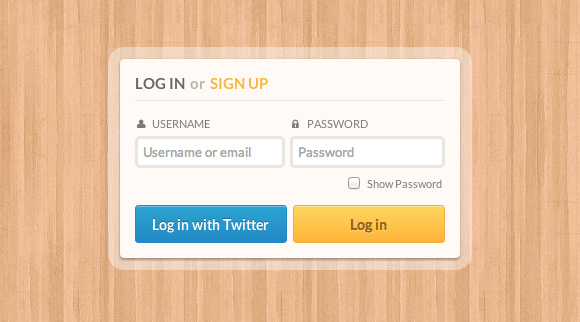 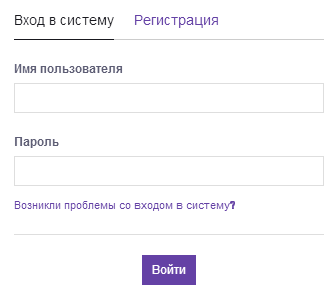 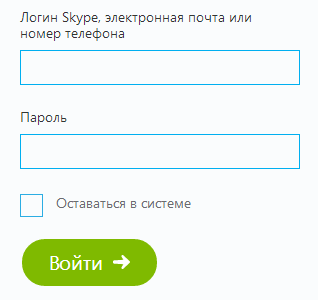 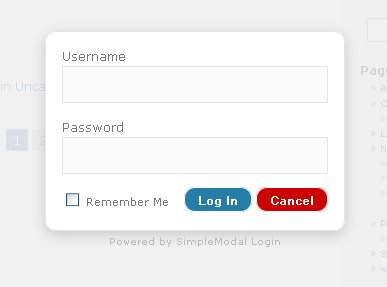 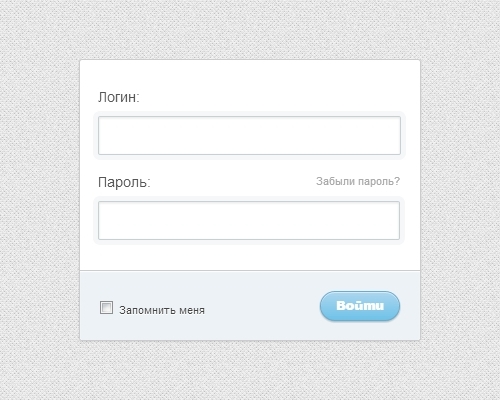 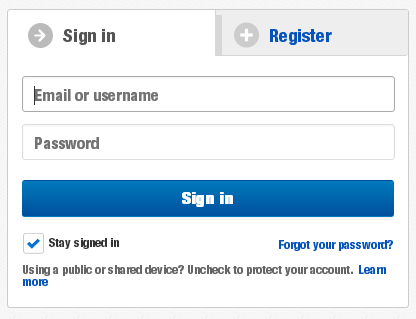 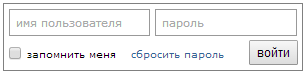 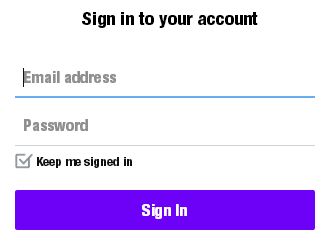 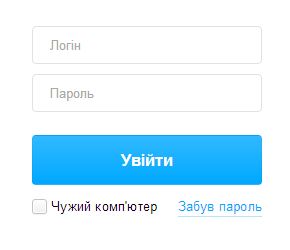 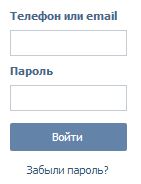 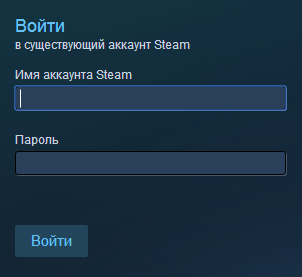 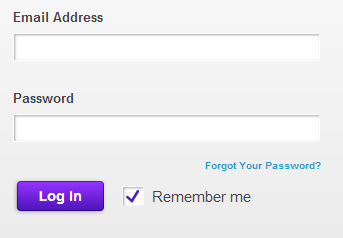 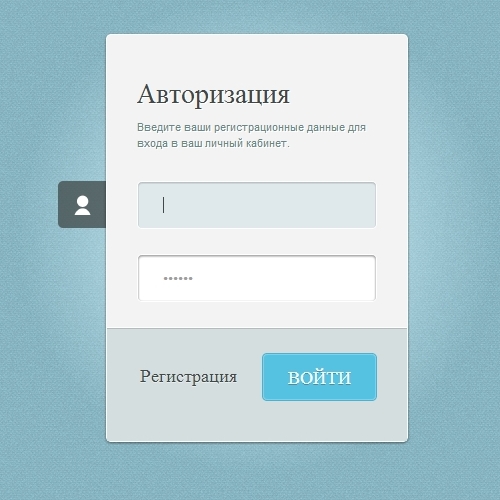 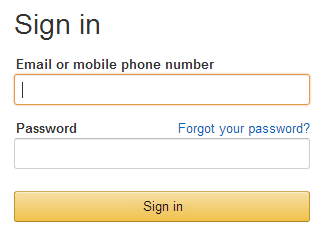 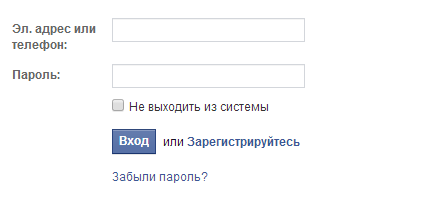 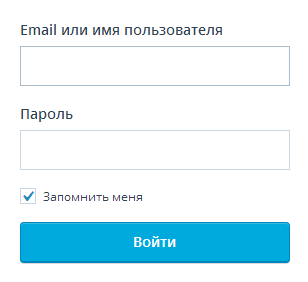 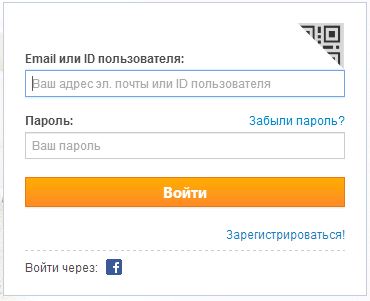 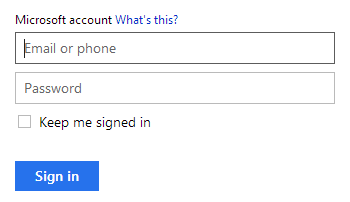 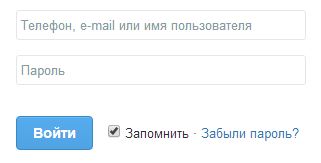 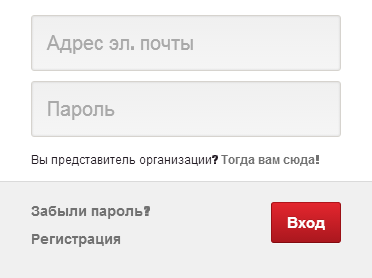 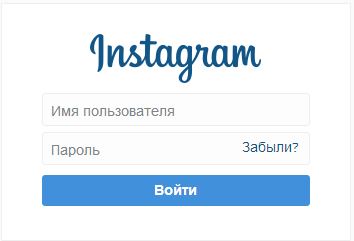 Менеджер паролів. Все в одному
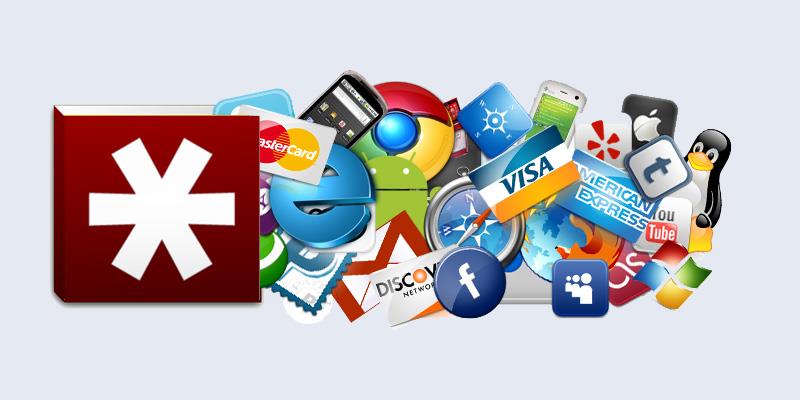 Двофакторна аутентифікація як гарантія безпеки
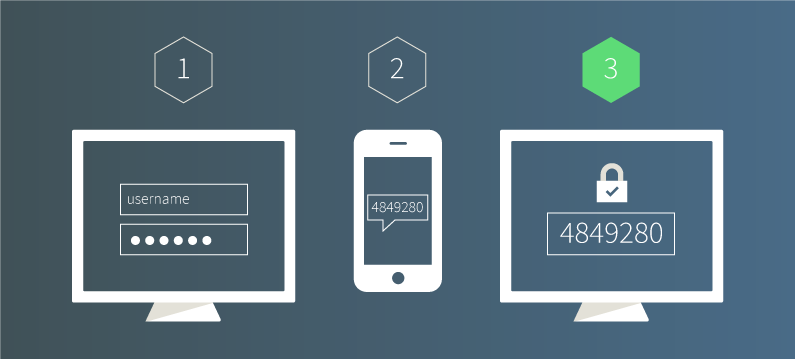 Автозаповнення форми
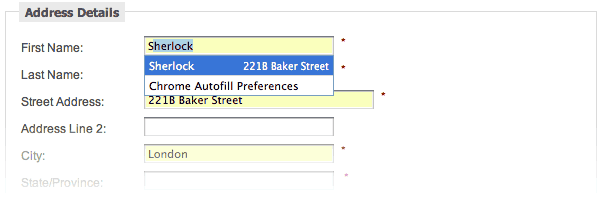 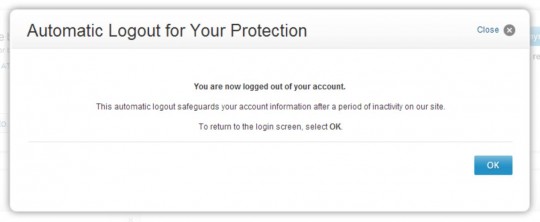 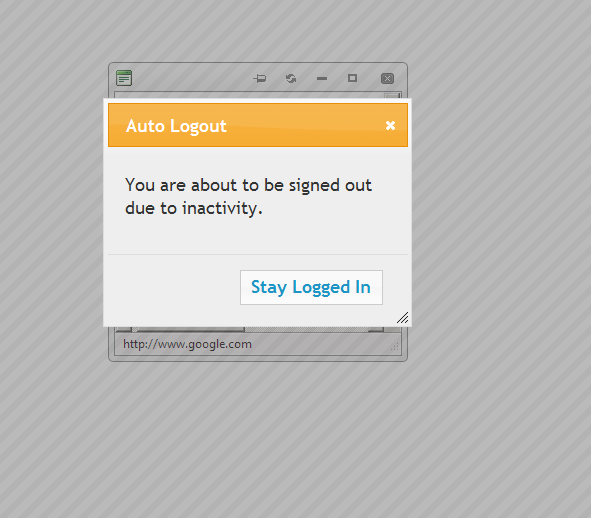 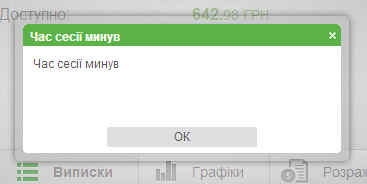 Автоматичне завершення сеансу
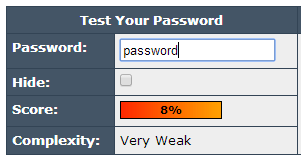 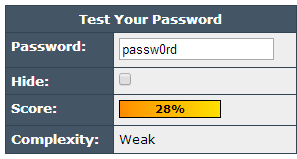 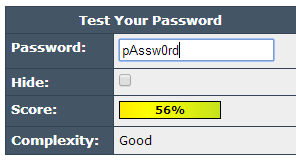 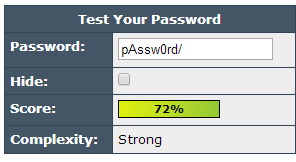 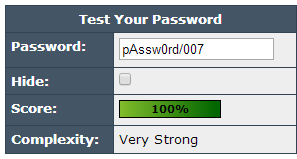 www.passwordmeter.com
Дякую за увагу!